TOÁN
ĐỘ DÀI VÀ ĐO ĐỘ DÀI
Chủ đề7
Bài 25
DÀI HƠN, NGẮN HƠN
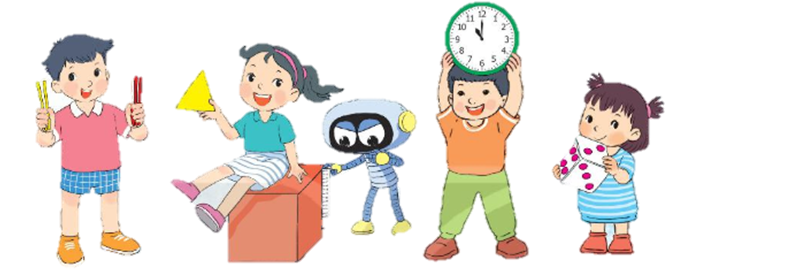 Trang 28/SGK
DÀI HƠN, NGẮN HƠN
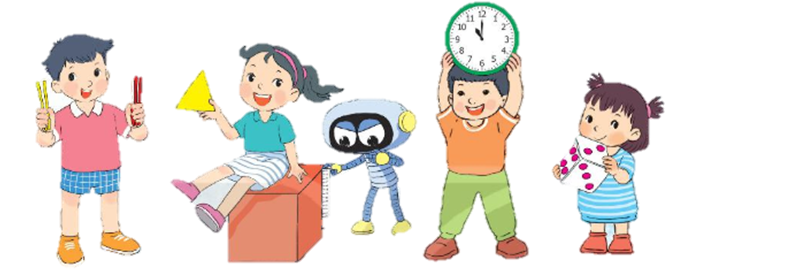 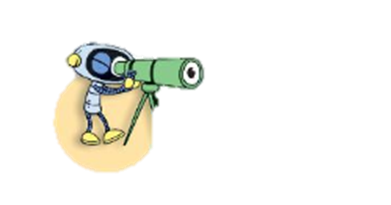 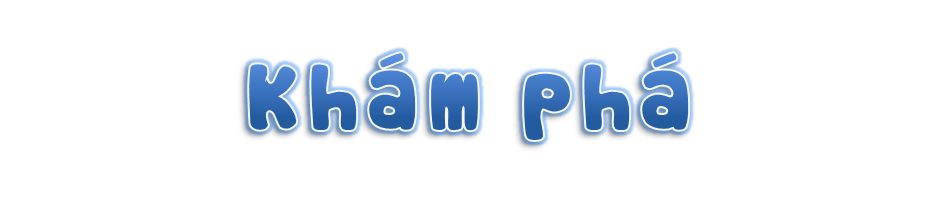 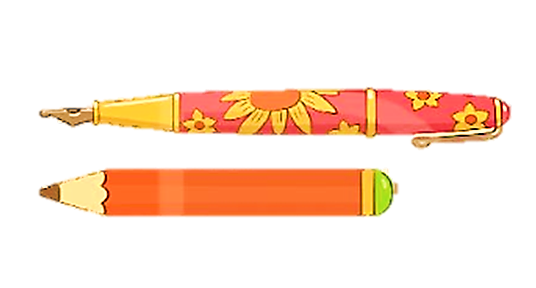 Bút mực dài hơn bút chì.
Bút chì ngắn hơn bút mực.
So sánh độ dài của hai cây bút.
Có mấy cây bút?
So sánh độ dài 2 vật có sẵn trên tay em.
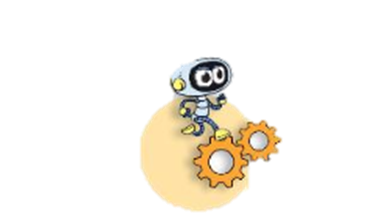 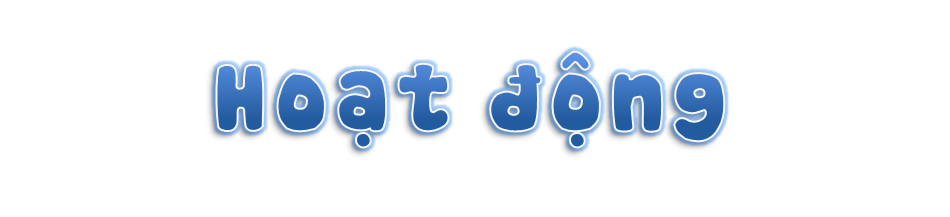 Vật nào dài hơn
1
a)
b)
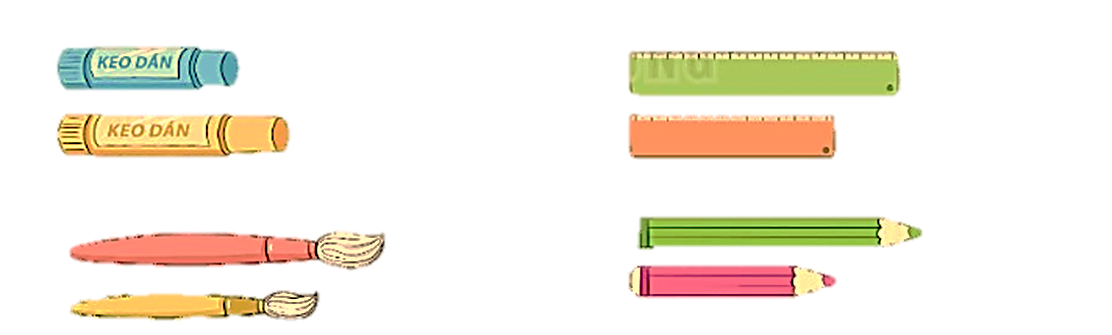 c)
d)
Con sâu A:
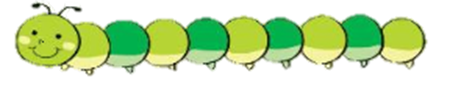 2
Con sâu nào ngắn hơn con sâu A?
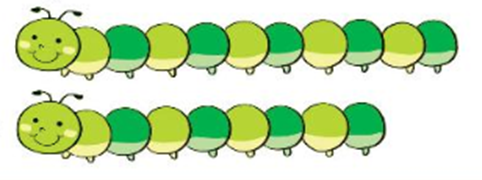 Con sâu B:
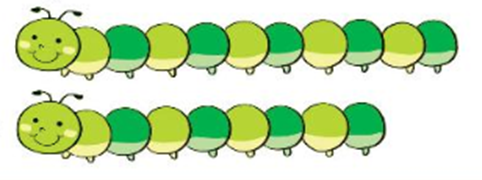 Con sâu C:
So sánh dài hơn, ngắn hơn.
3
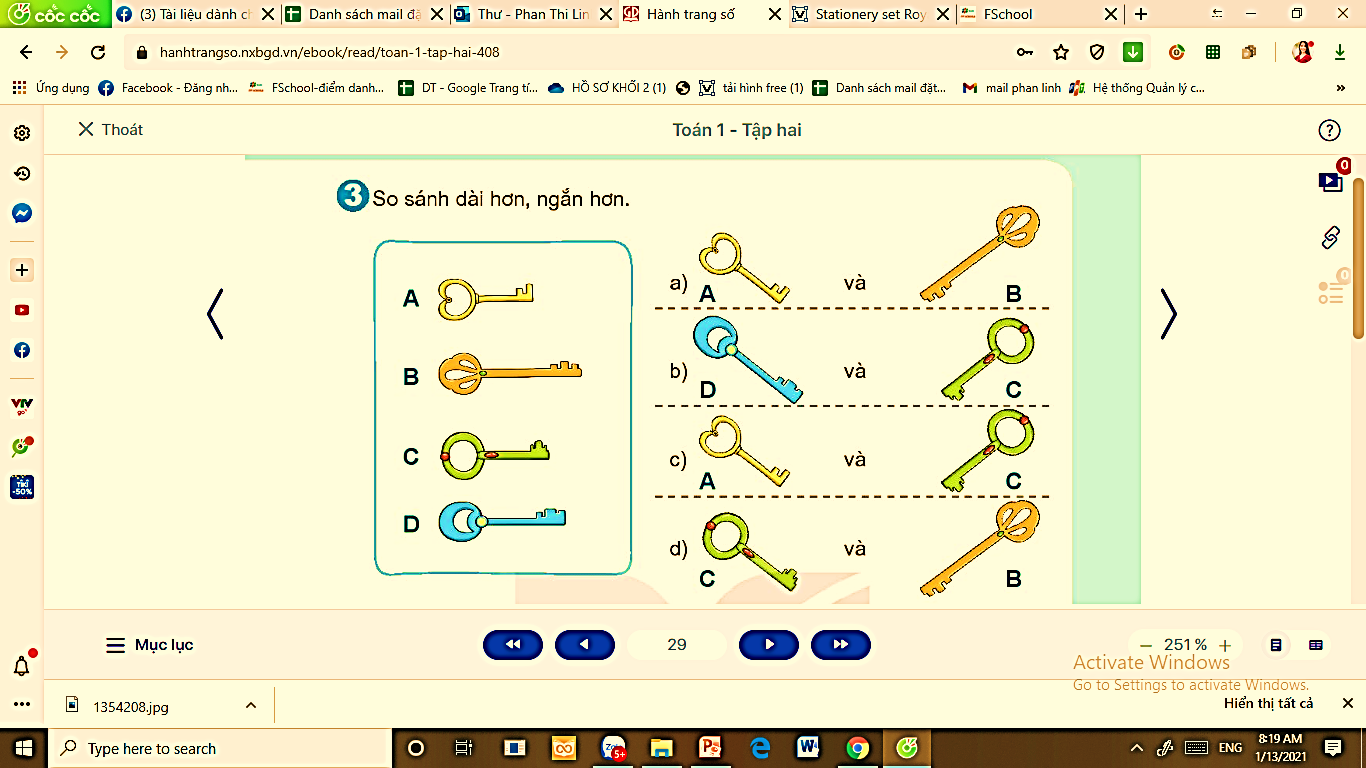 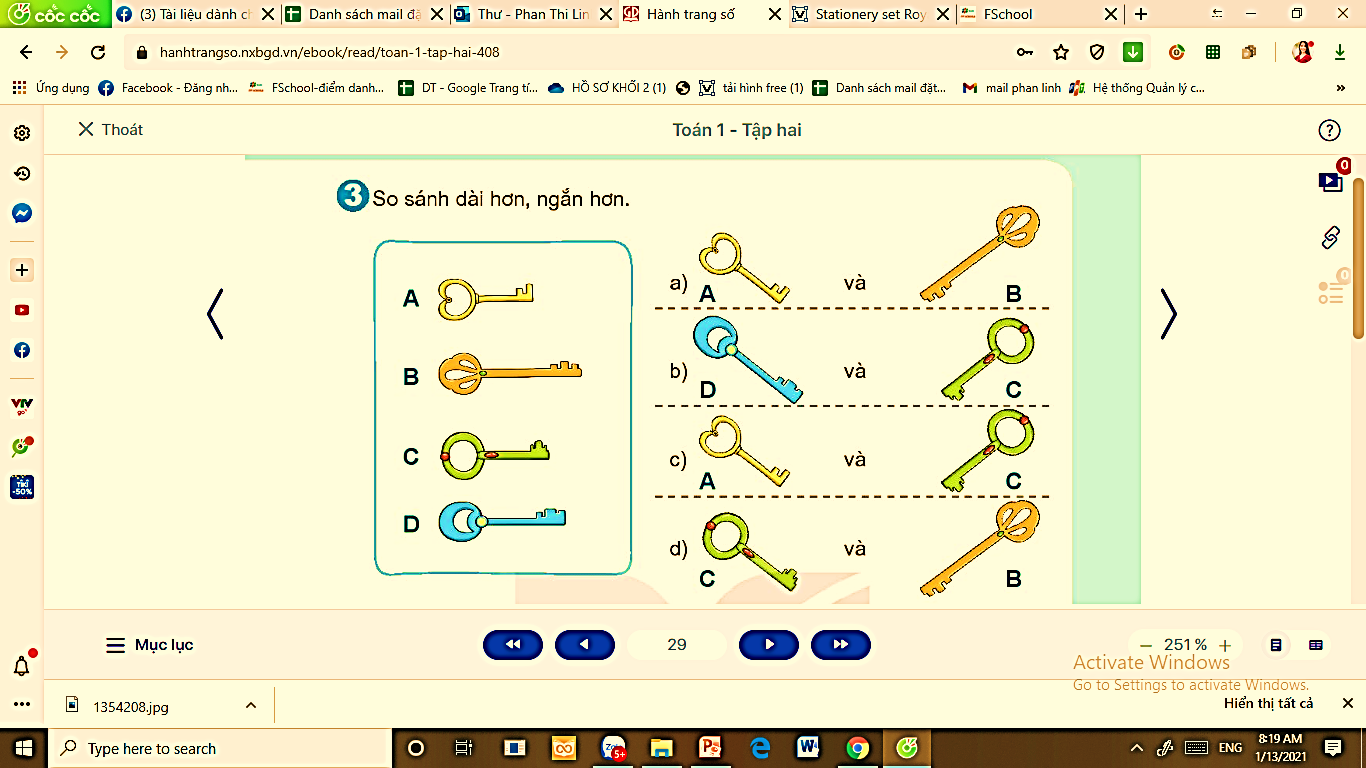 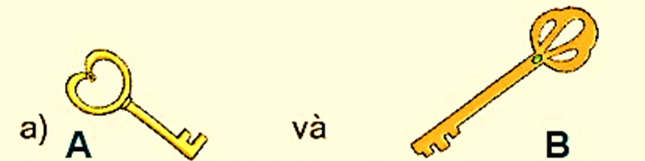 Chìa khóa A ngắn hơn chìa khóa B.
Chìa khóa B dài hơn chìa khóa A.
Chìa khóa D dài hơn chìa khóa C.
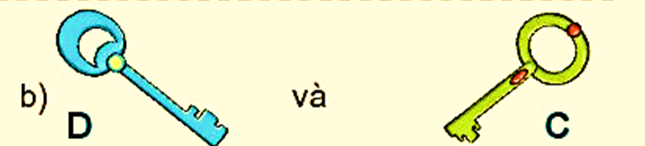 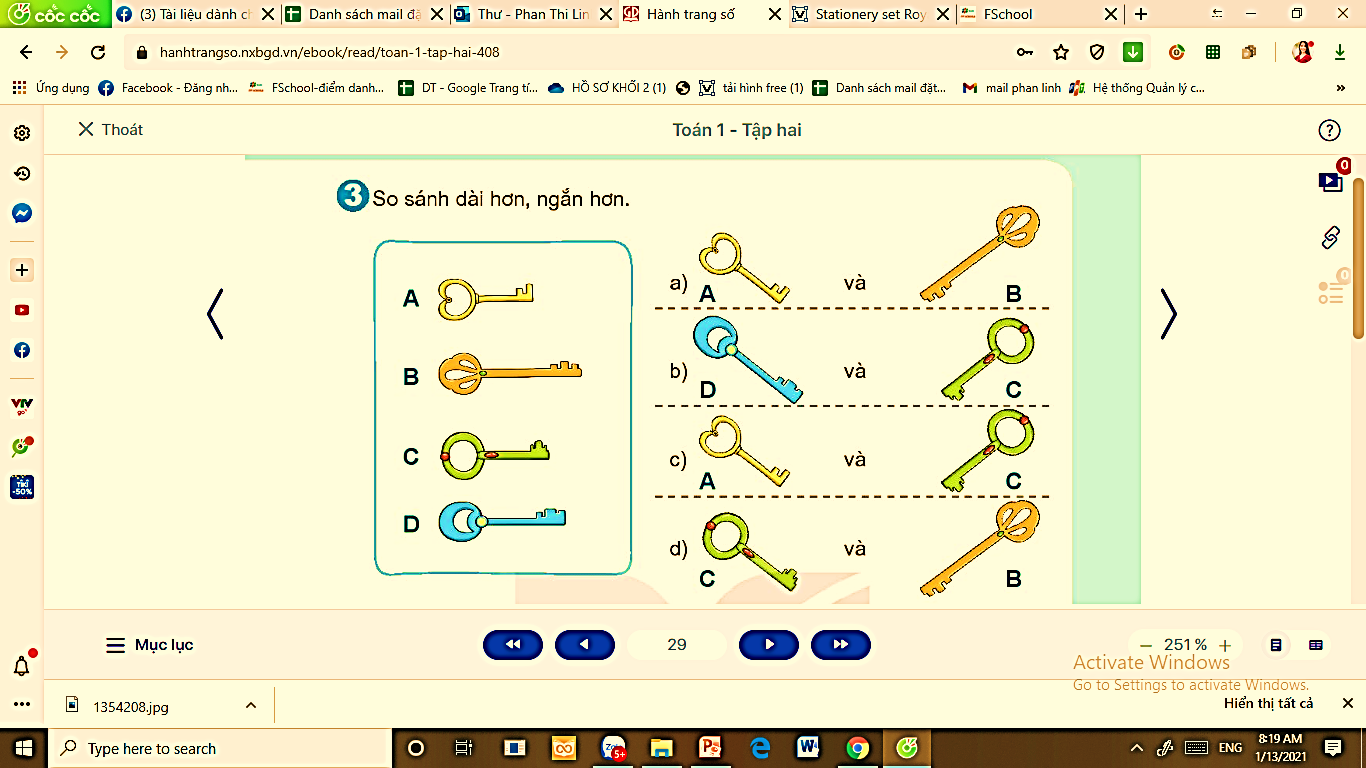 Chìa khóa C ngắn hơn chìa khóa D.
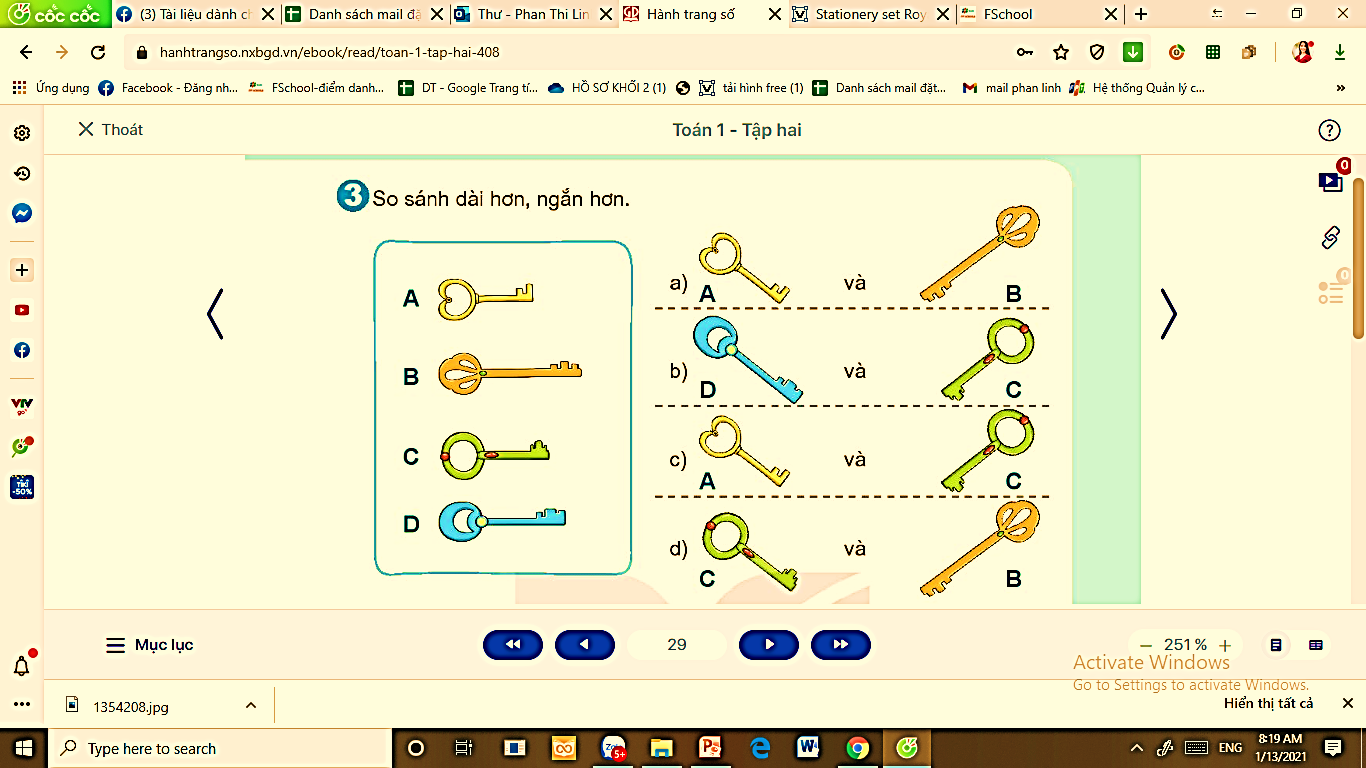 Chìa khóa A ngắn hơn chìa khóa C.
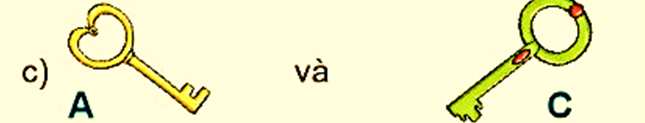 Chìa khóa C dài hơn chìa khóa A.
Chìa khóa C ngắn hơn chìa khóa B.
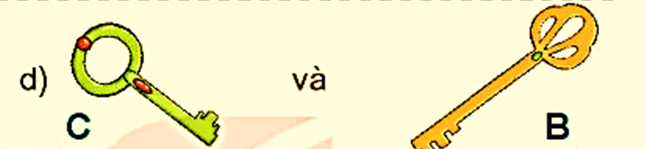 Chìa khóa B dài hơn chìa khóa C.
Con cá nào dài nhất? Con cá nào ngắn nhất?
4
a)
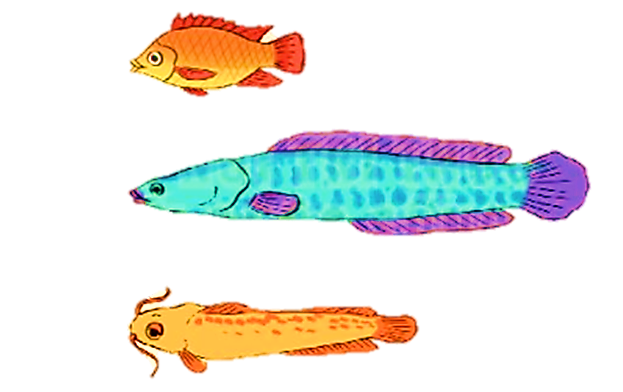 A
B
C
[Speaker Notes: Hình như là hình con chó phải k thầy cô ơi. Mn tự hình dung nhé]
Con cá nào dài nhất? Con cá nào ngắn nhất?
4
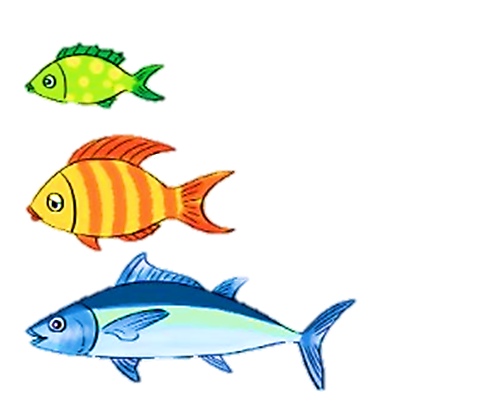 b)
A
B
C
[Speaker Notes: Hình như là hình con chó phải k thầy cô ơi. Mn tự hình dung nhé]
Dặn dò:
             -  Xem lại bài đã học
             -  Hoàn thành vở bài tập 
             - Chuẩn bị bài: Cao hơn, 
	      thấp hơn trang 30